بسم الله الرحمن الرحيم
انشاء برنامج الحساب CASTEP
Cambridge Sequential Total Energy Package
09
تفاصيل برنامج الحساب وتسمية مشروع الحساب تحت اسم المركب الذي نريد حسابه
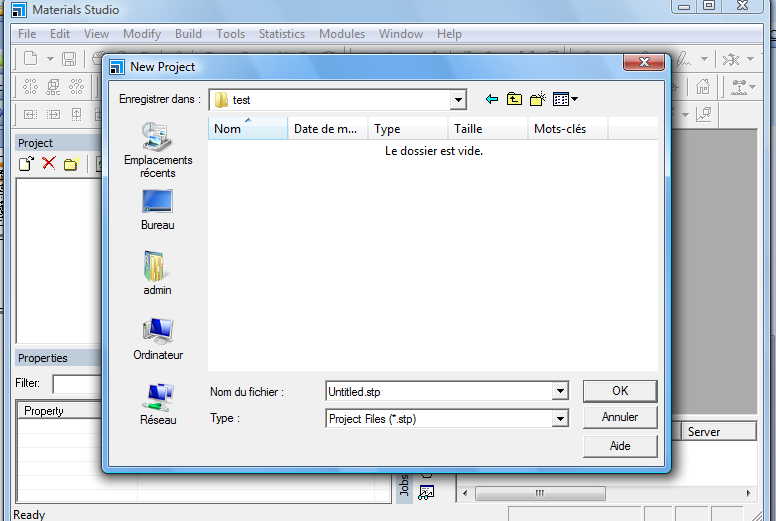 Le nom du projet
Par exemple 
BiInO3
10
Une click droite de la  sourie
New
3D Atomistic Document
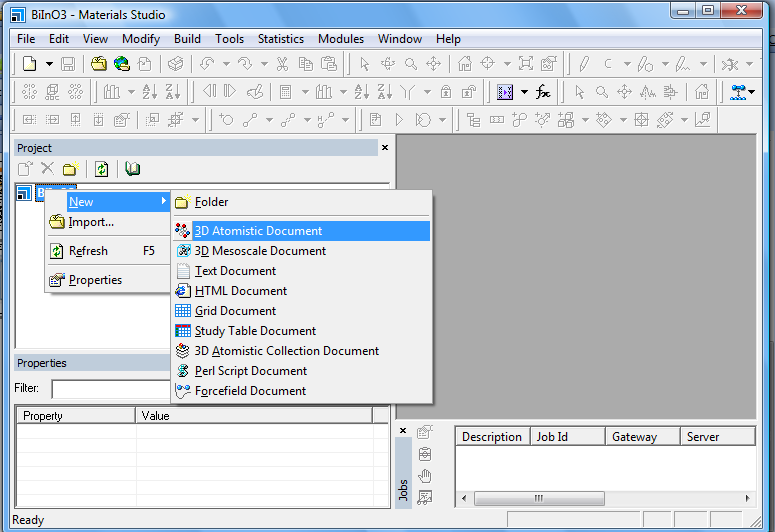 11
Build crystal
Appuyer sur Build
Crystals
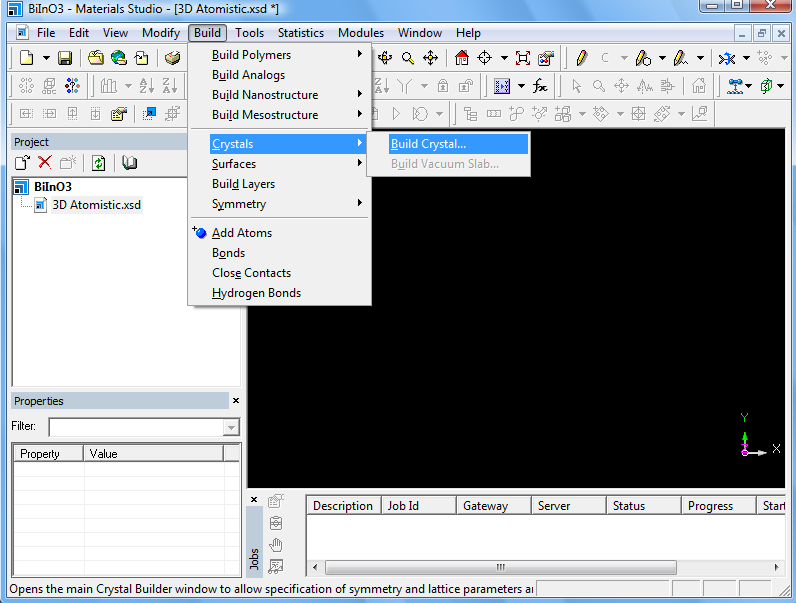 12
Choisir le groupe d’espace adéquat  pour votre composé (MgAl2O4# 227)
Build Crystal
Space group
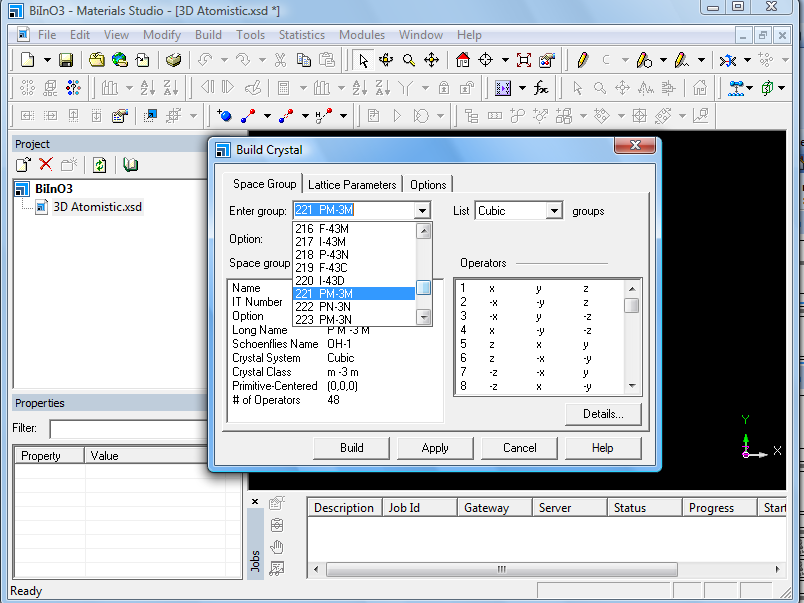 Les sept systèmes du 
Bravais
13
إدخال ثابت الشبكة البلورية
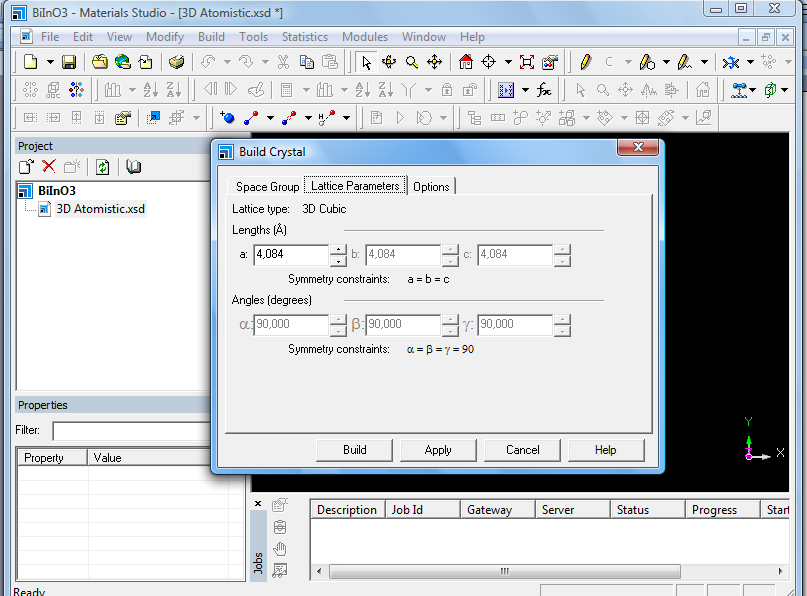 Pour chaque type de réseau de Bravais
       Hexagonal, tetragonal, orthorhombique…..
14
إدخال احداثيات الذرات
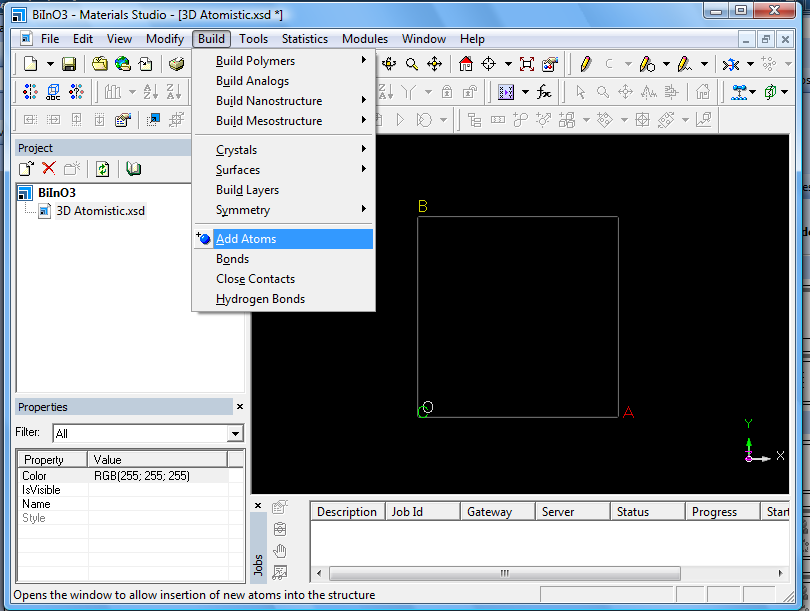 15
الضغط على العنصر الكيميائي
الجدول الدوري
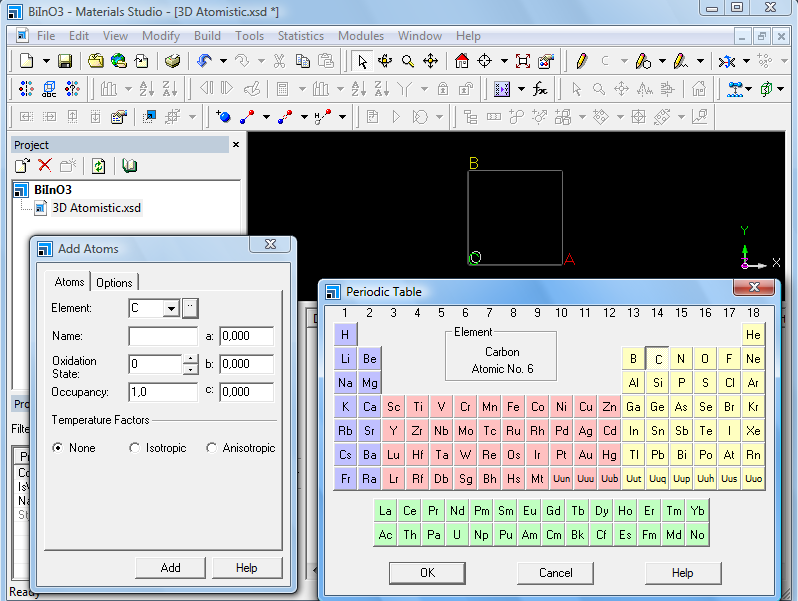 Cliquer ici
Pour obtenir
Tableau Périodique
16
17
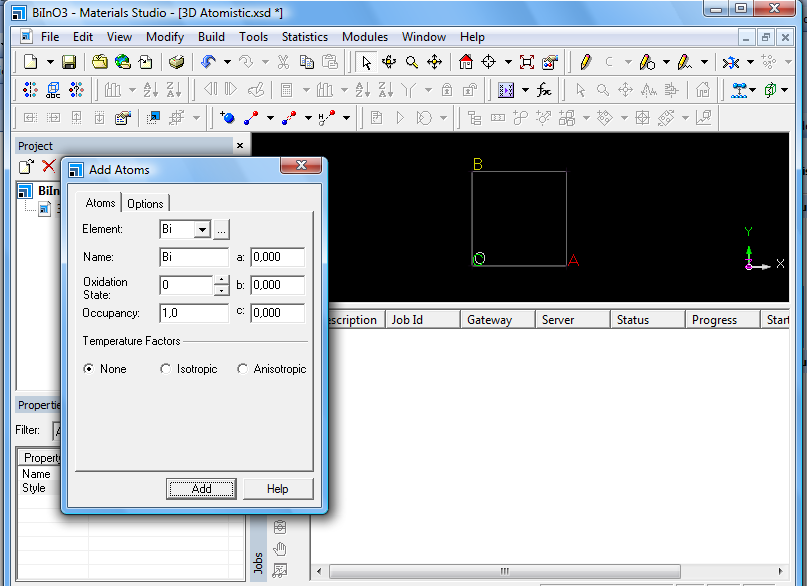 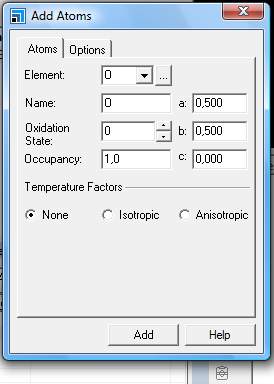 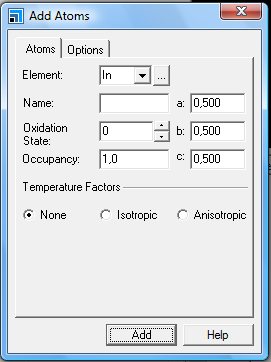 Clique droite             Display style             pour rendre les atomes sous forme sphérique
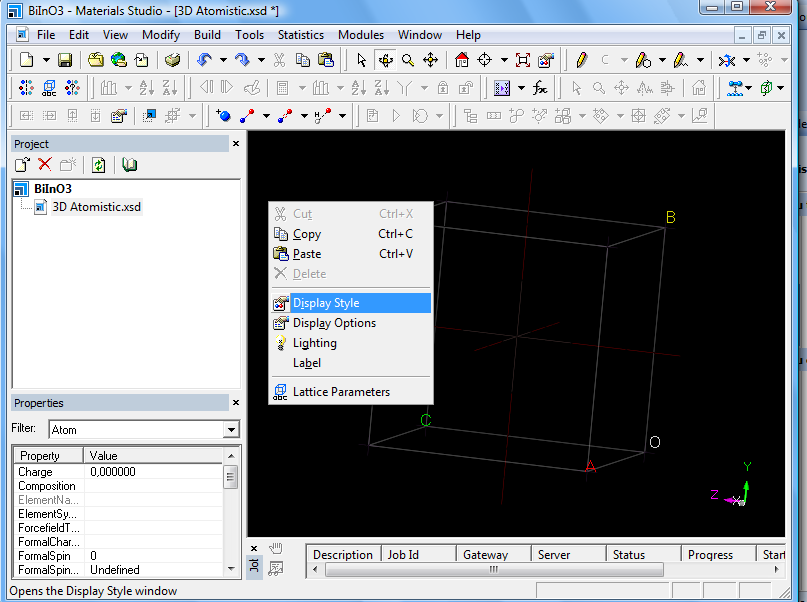 18
Display style             CPK ou Poyhedron ou bien Ball and Stick            en même temps vous pouvez choisir les options pour Lattice.
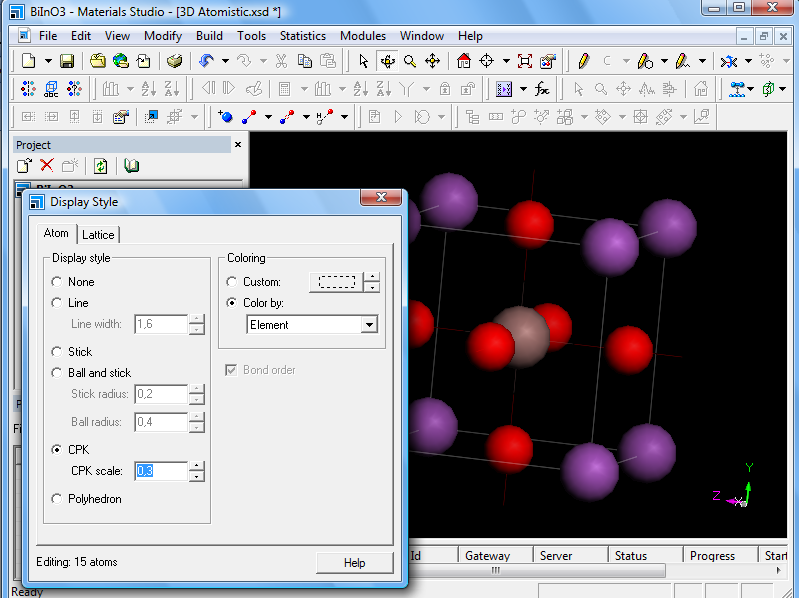 19
Pour nommer les atomes ou bien une tache voulue           clique droite           Label
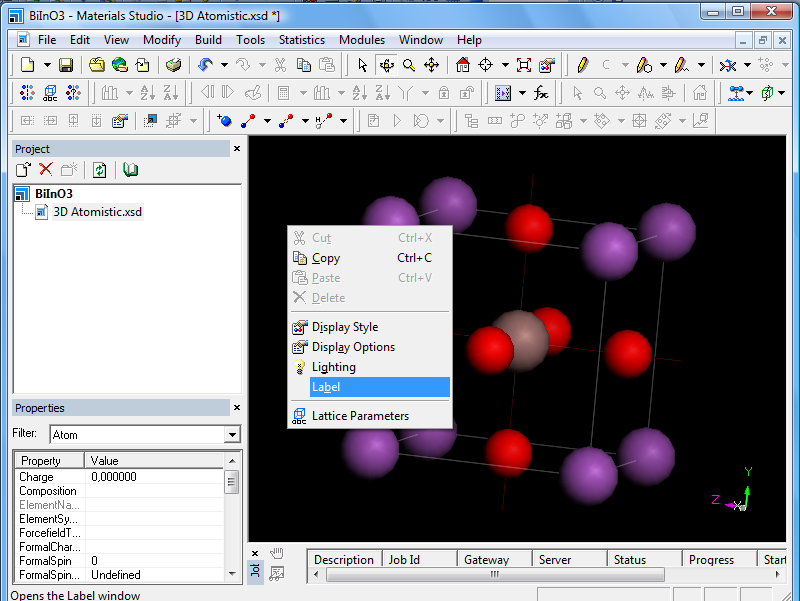 20
Plusieurs propriétés  affichées soit ce qui concerne « Atom » ou bien « Bond »
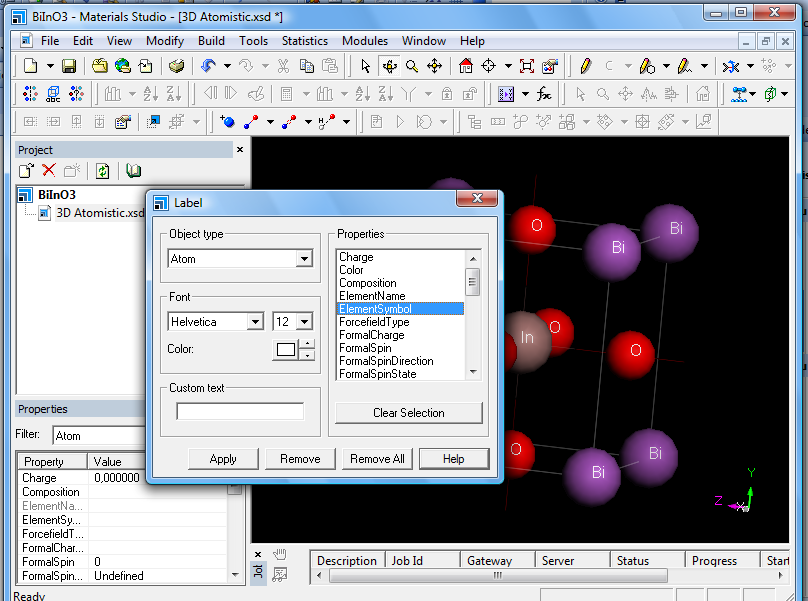 21
كيفية استعمال البرنامج الحسابيle code CASTEP.
Modules               CASTEP                         Calculation
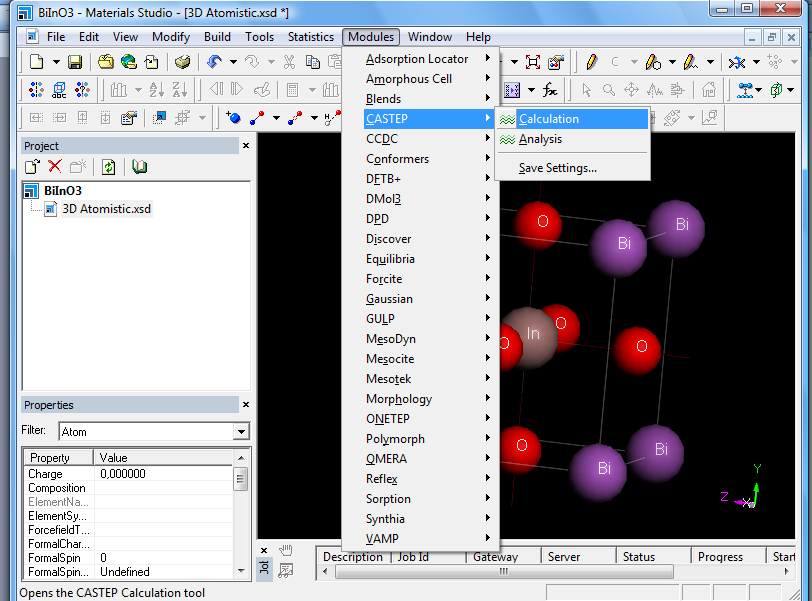 22
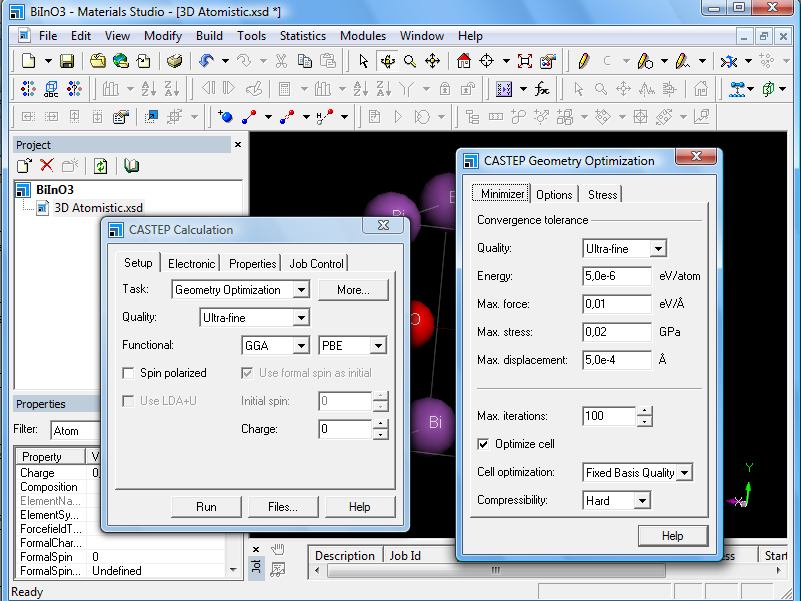 Task                  geometry optimization                   Minimizer        coucher optimize cell
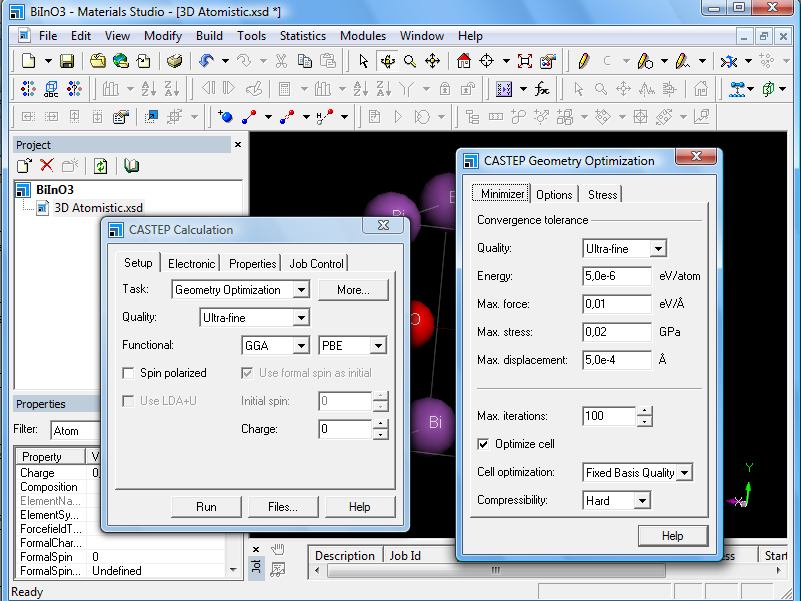 23
Task                  geometry optimization              more et choisir l’algorithme  voulu
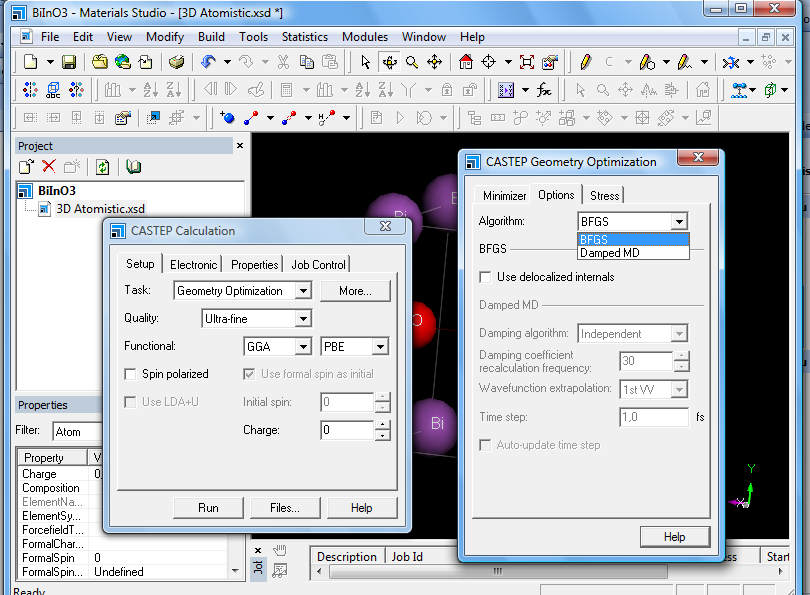 24
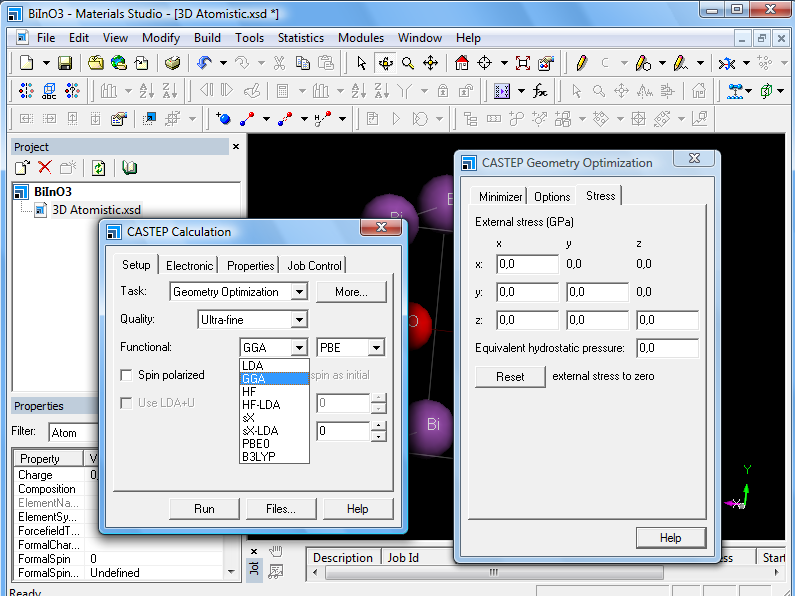 Cette tache nous permet de introduire la valeur du pression hydrostatique
La pression
Est un tenseur
Injecter directement
La valeur voulue ici
25
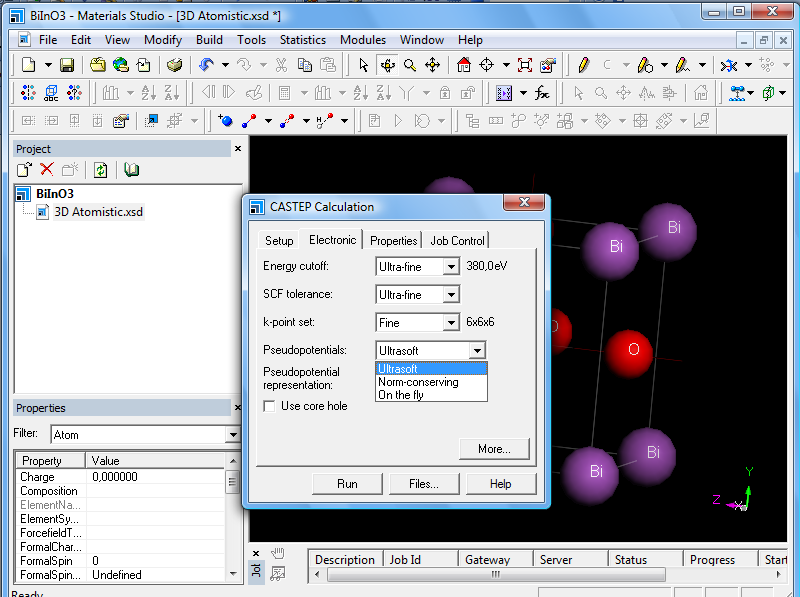 Pseudo- potentiel
26
Pour des résultats d’haute performances personnaliser quelques paramètres 
« Energy cut-off » « K-points » selon le cas
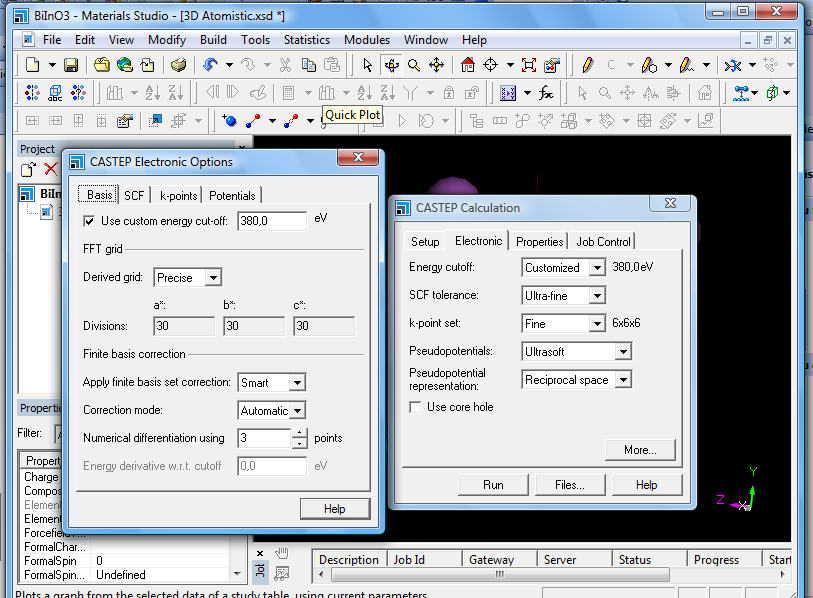 27
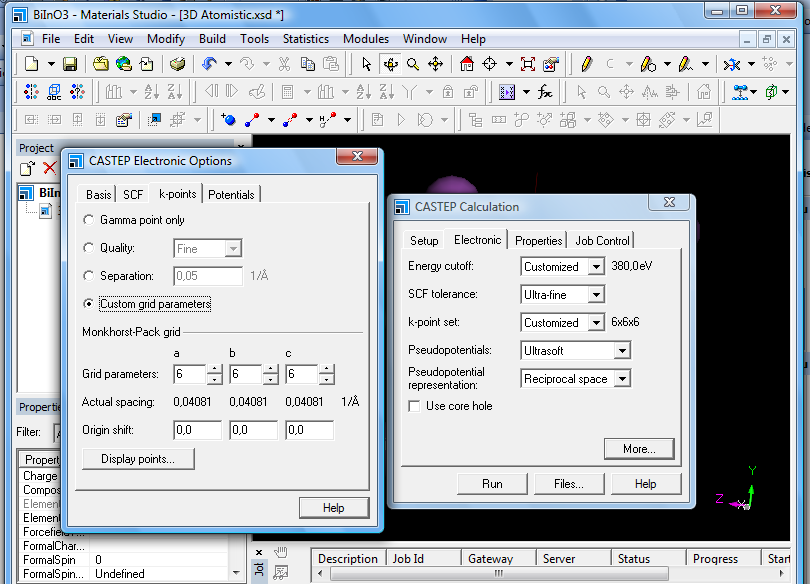 28
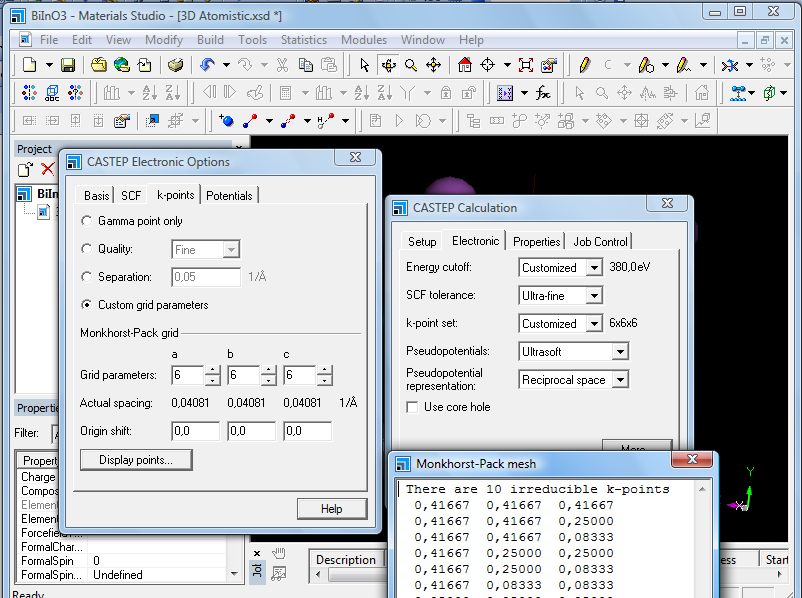 29
Appuyer sur « Run » pour demarer la procédure du calcul
.
Faire associer tous les processeurs de votre machine pour accélérer le calcul.
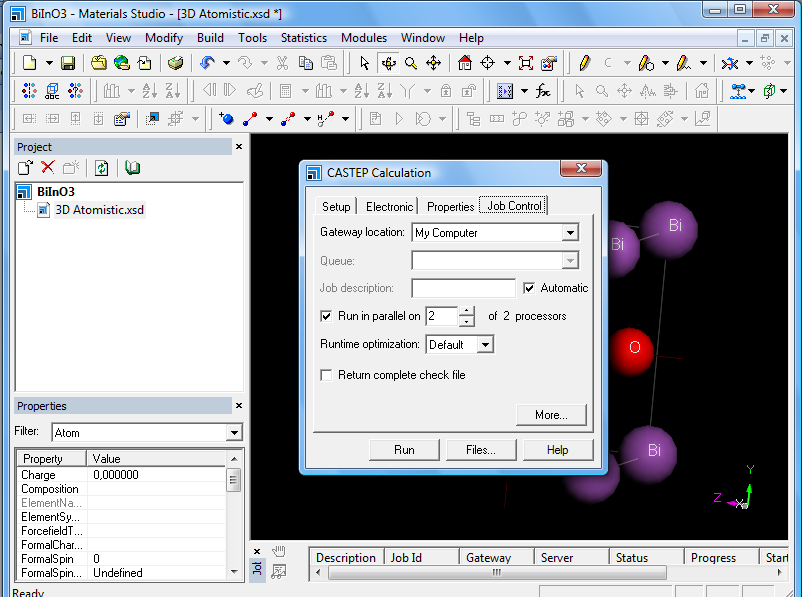 30
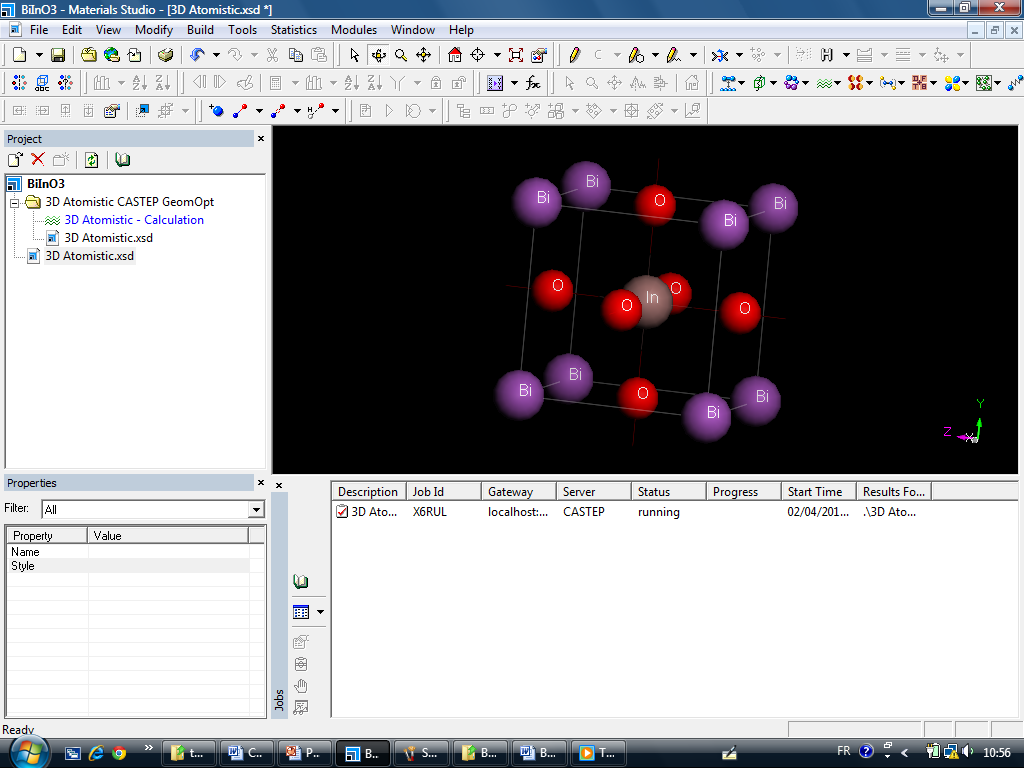 Le programme en état de calcul
31
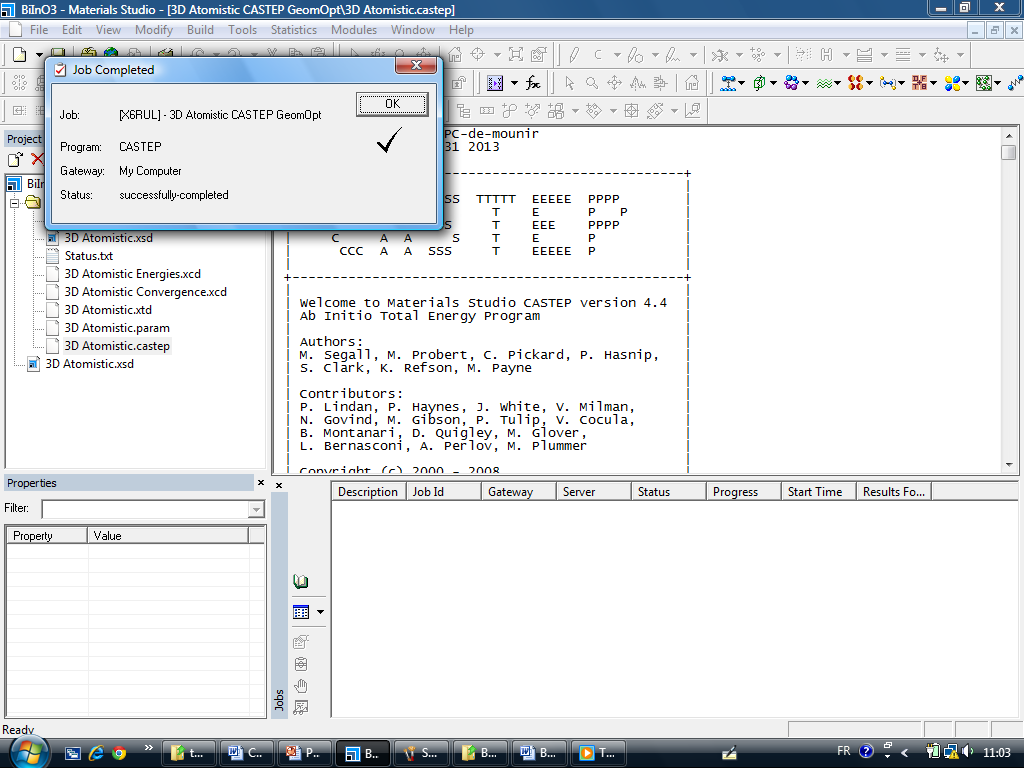 Étape du calcul est terminée, cliquer sur 
« OK »
32
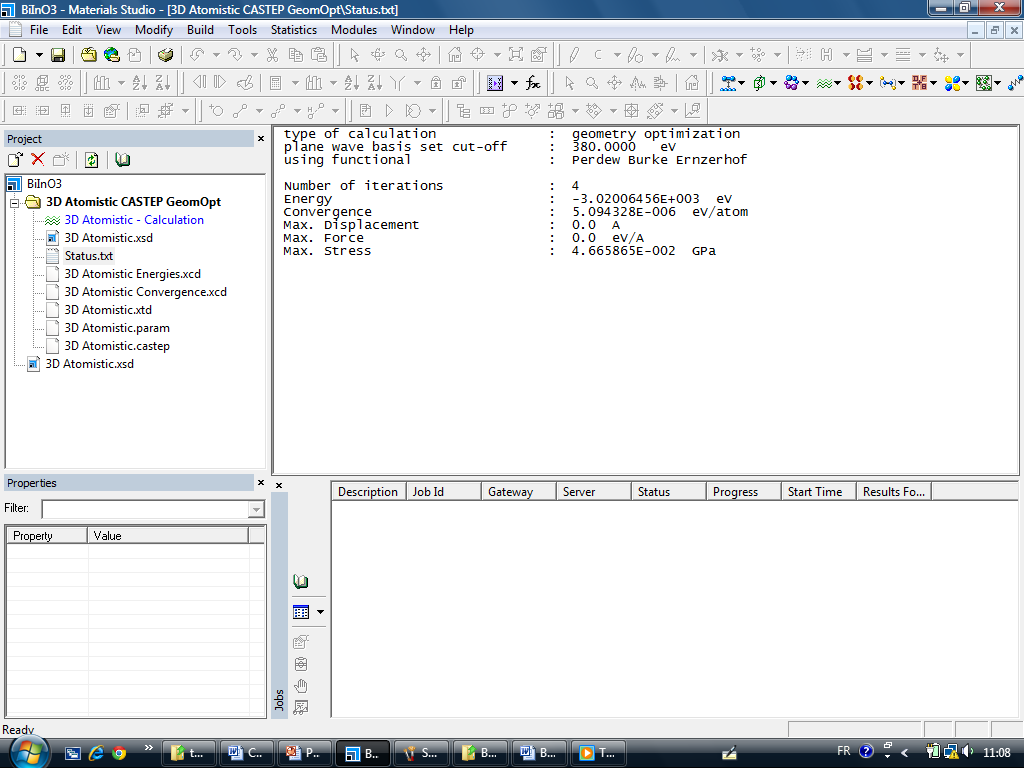 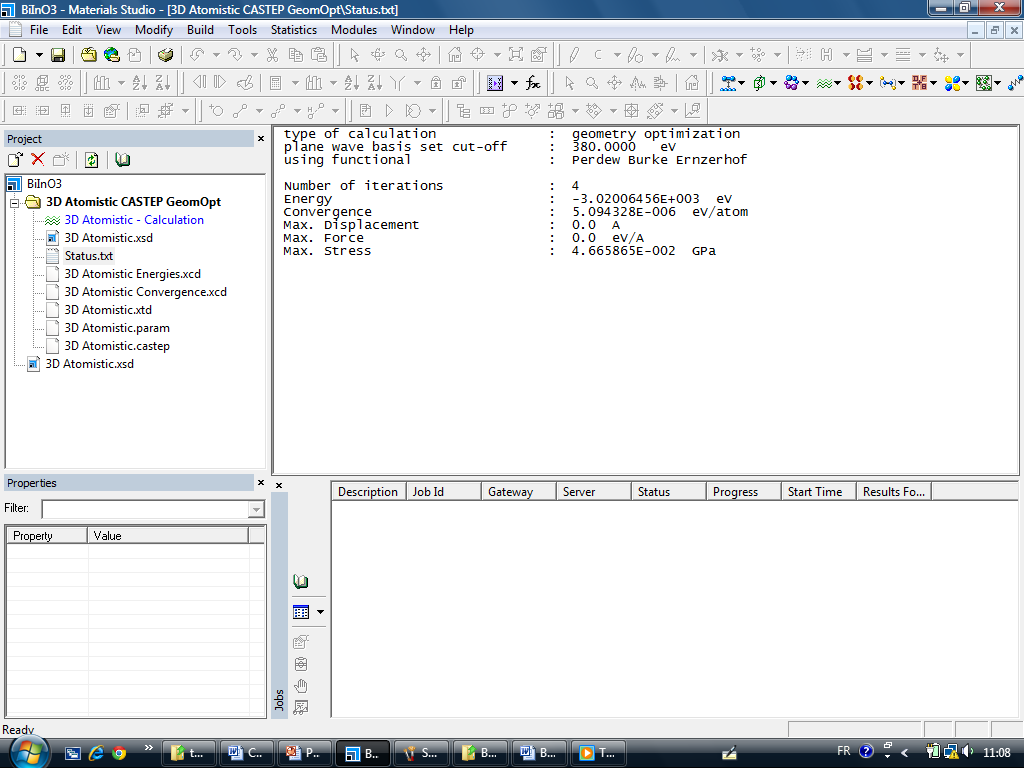 33
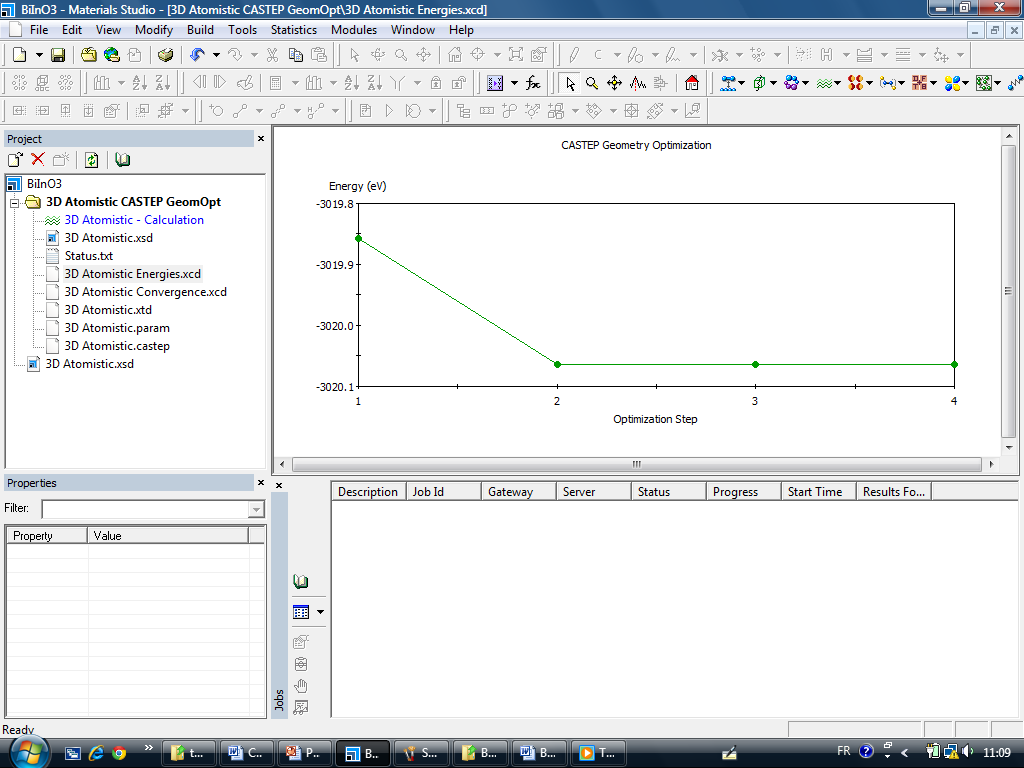 34
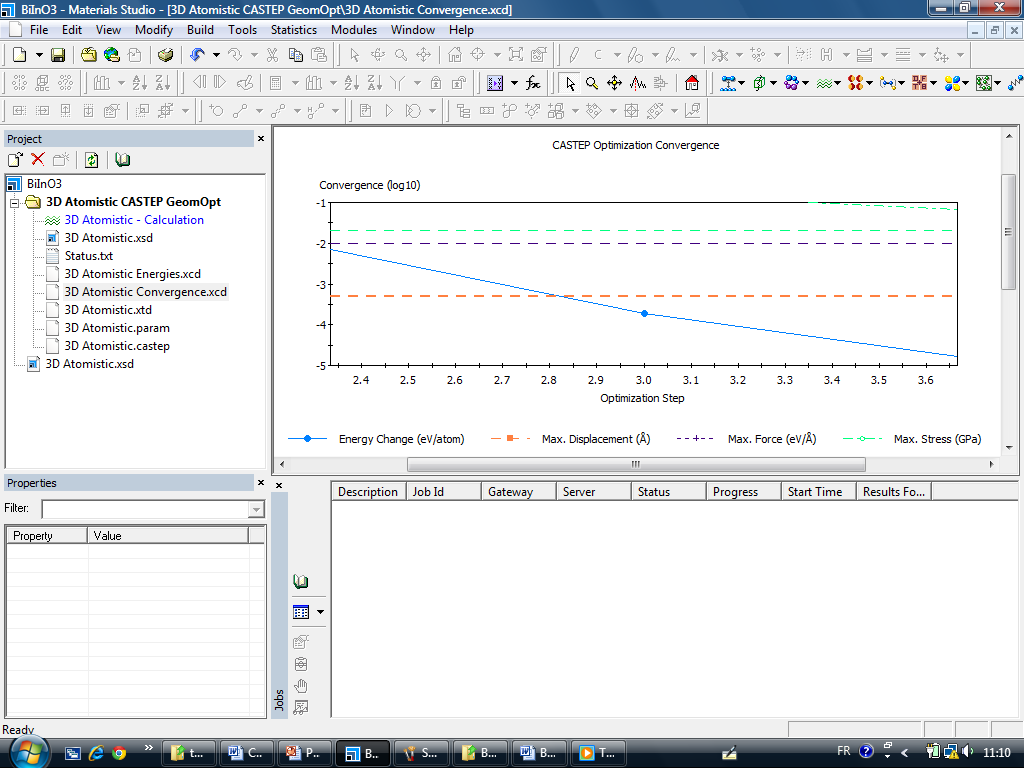 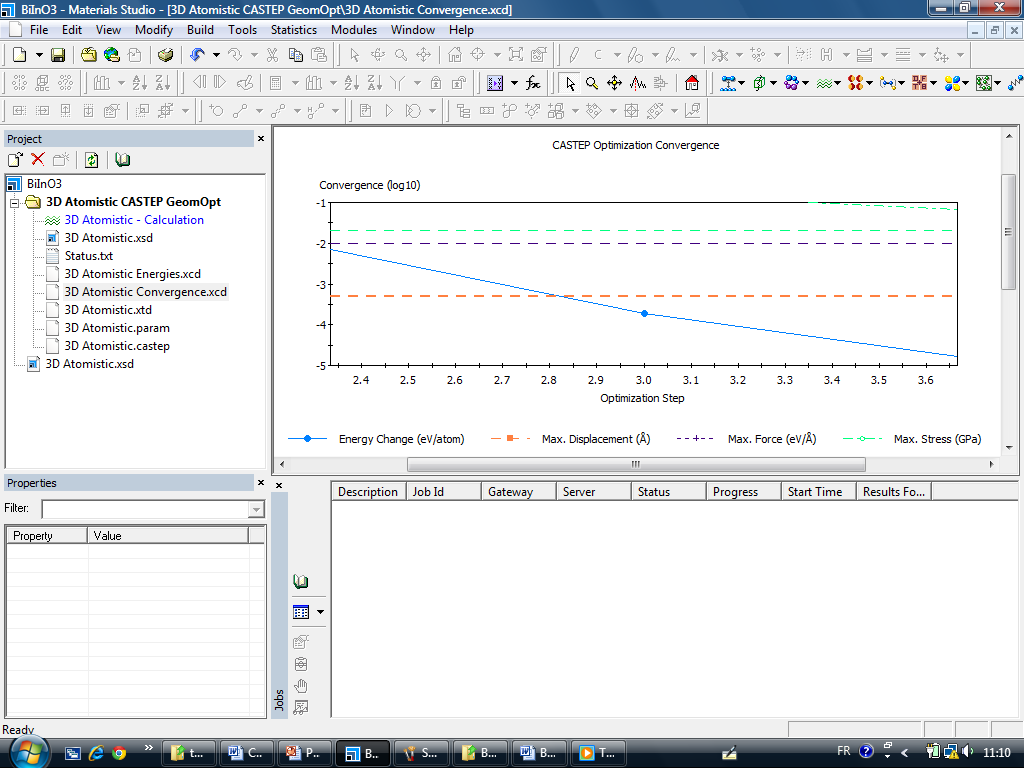 35
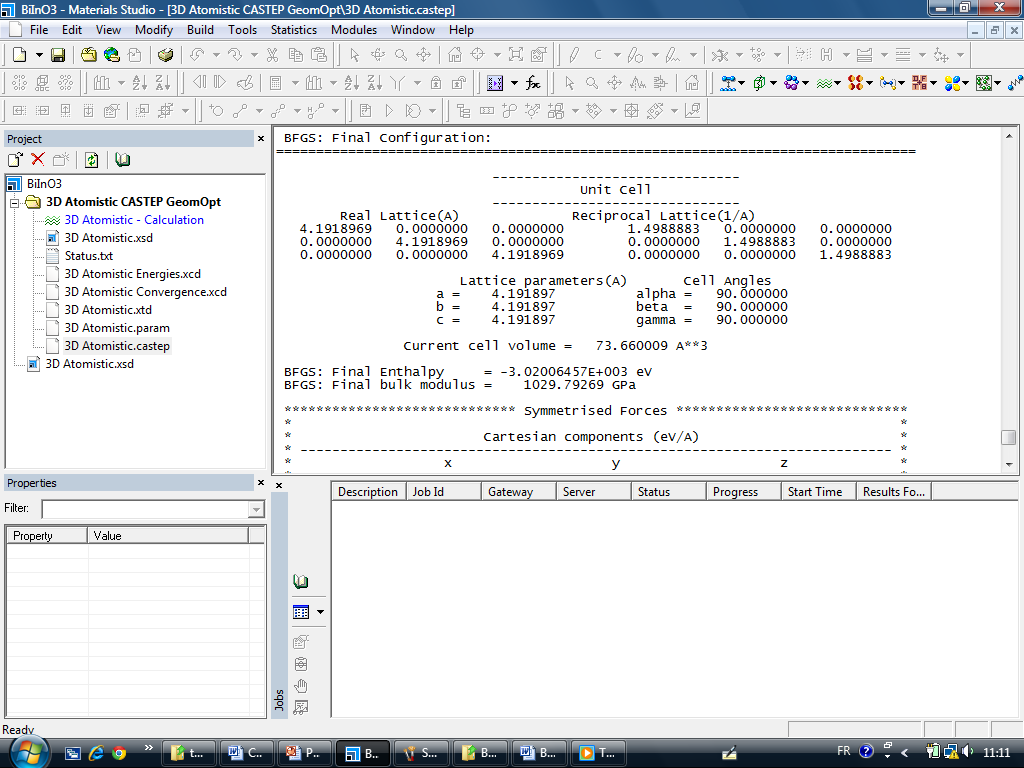 Output du programme
36
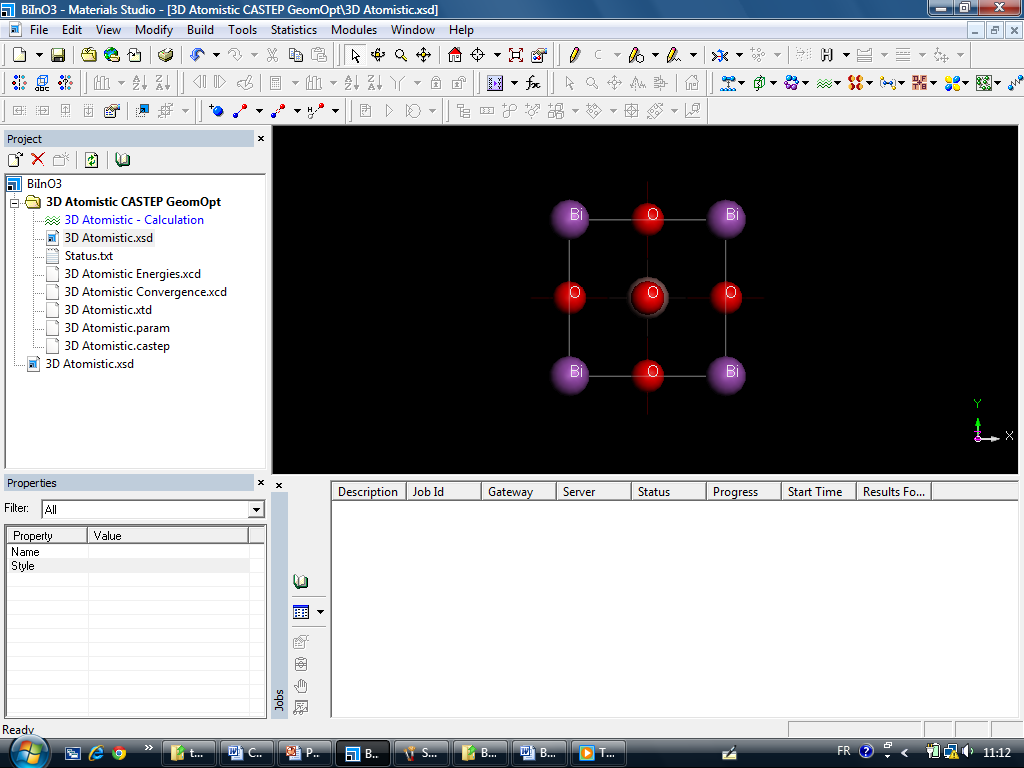 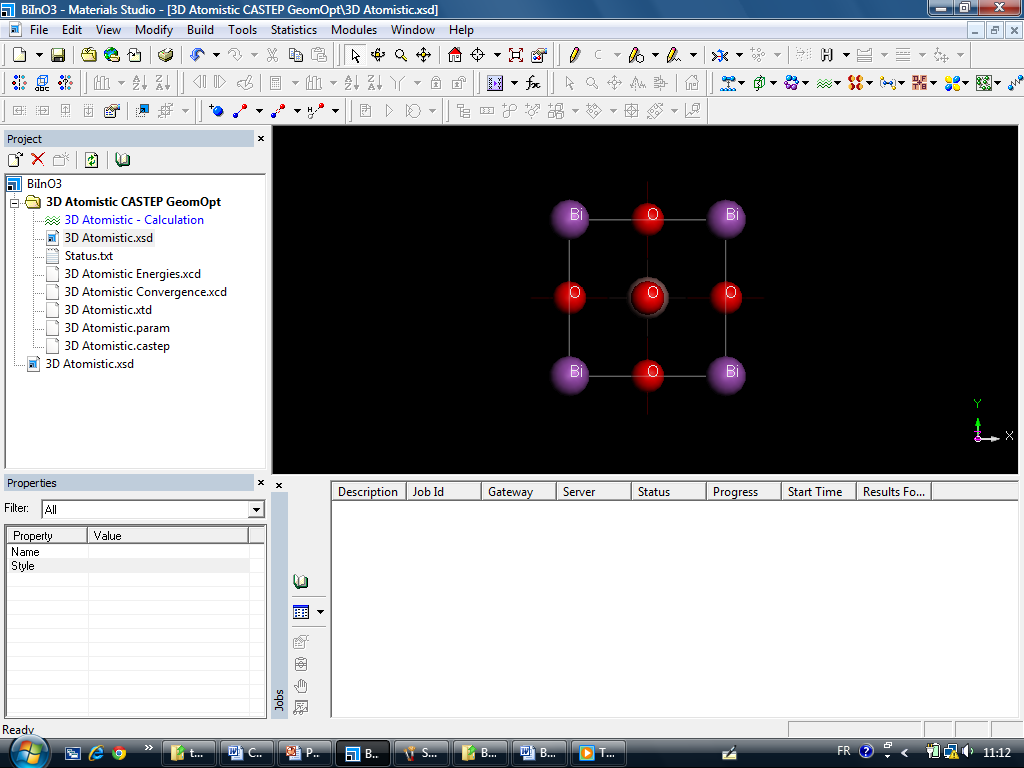 3D Atomisticdocument.xsd optimisé
37
Calcul des propriétésélectronique et optique
Une fois que le calcul d’optimisation géométrique est termine, on lance notre calcul des propretés à partir du fichier « 3D Atomistic Document.xsd »
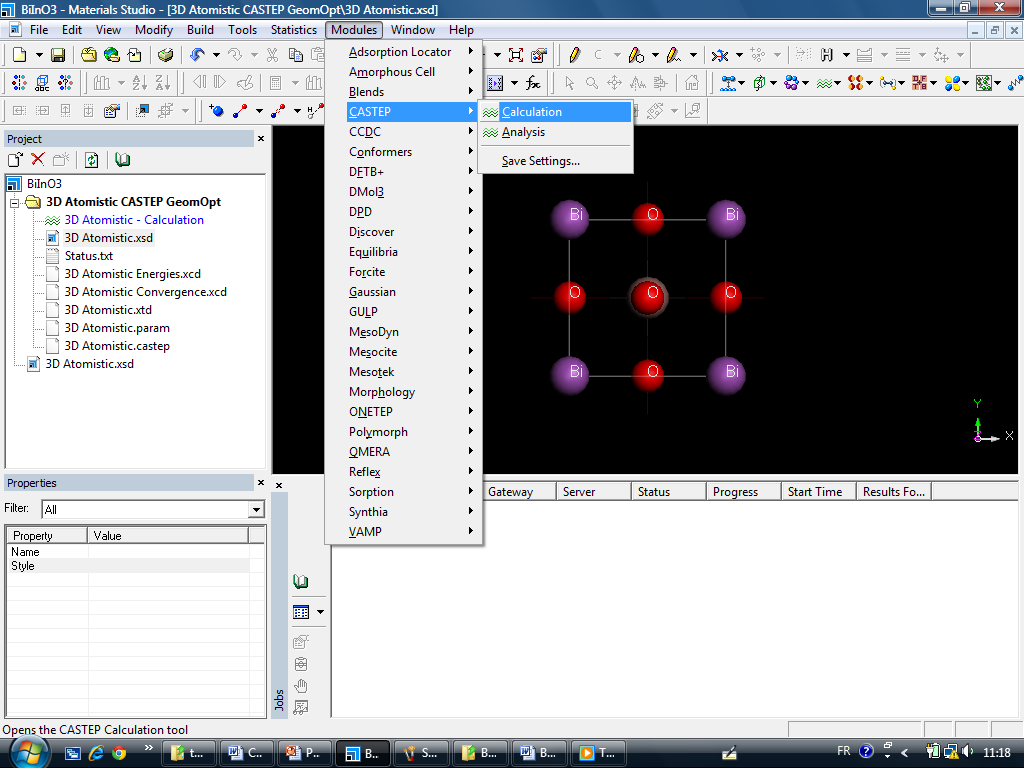 38
Tache est active sur 
« Properties »
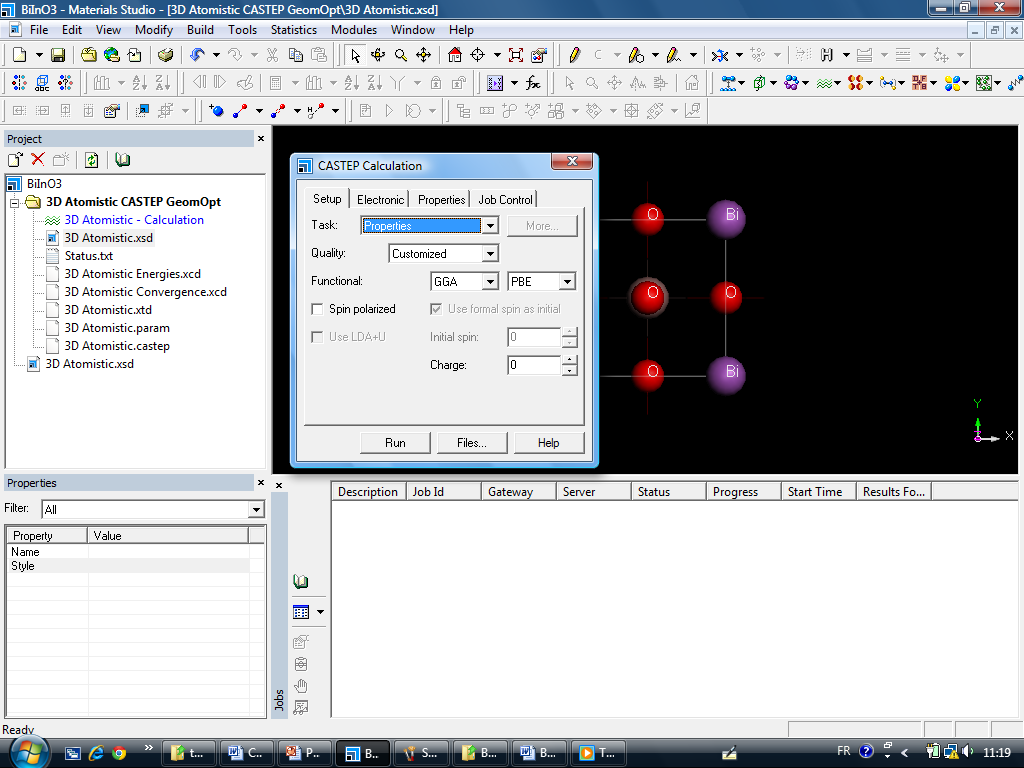 39
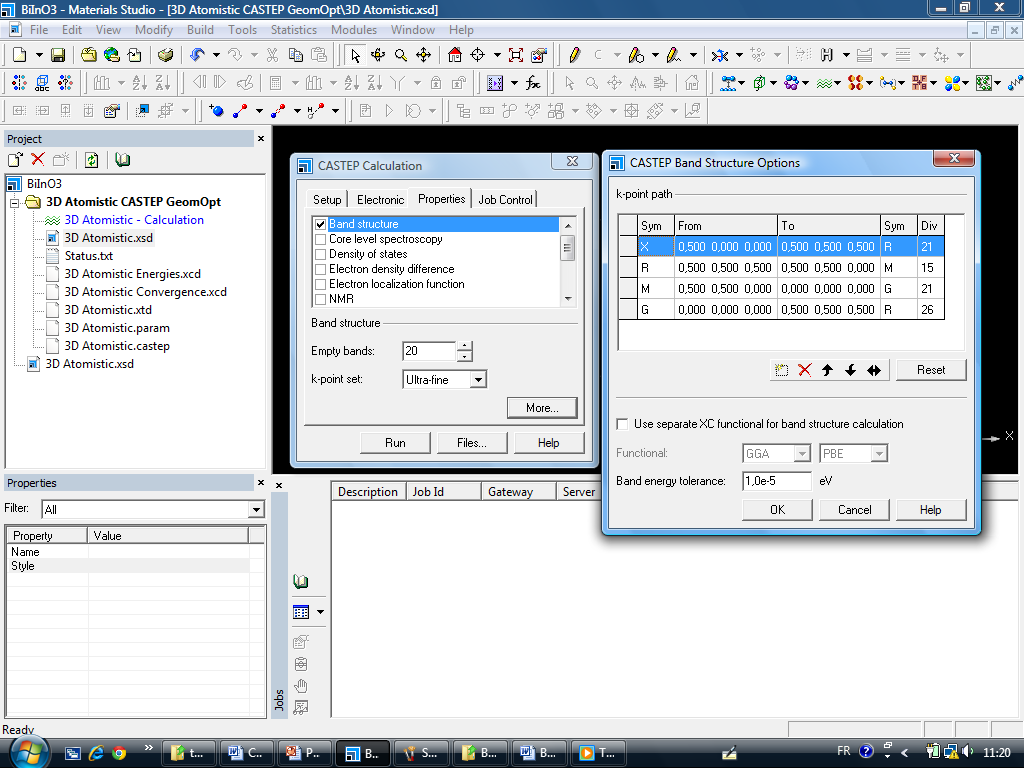 Coucher les propriétés à calculer
« Properties »
40
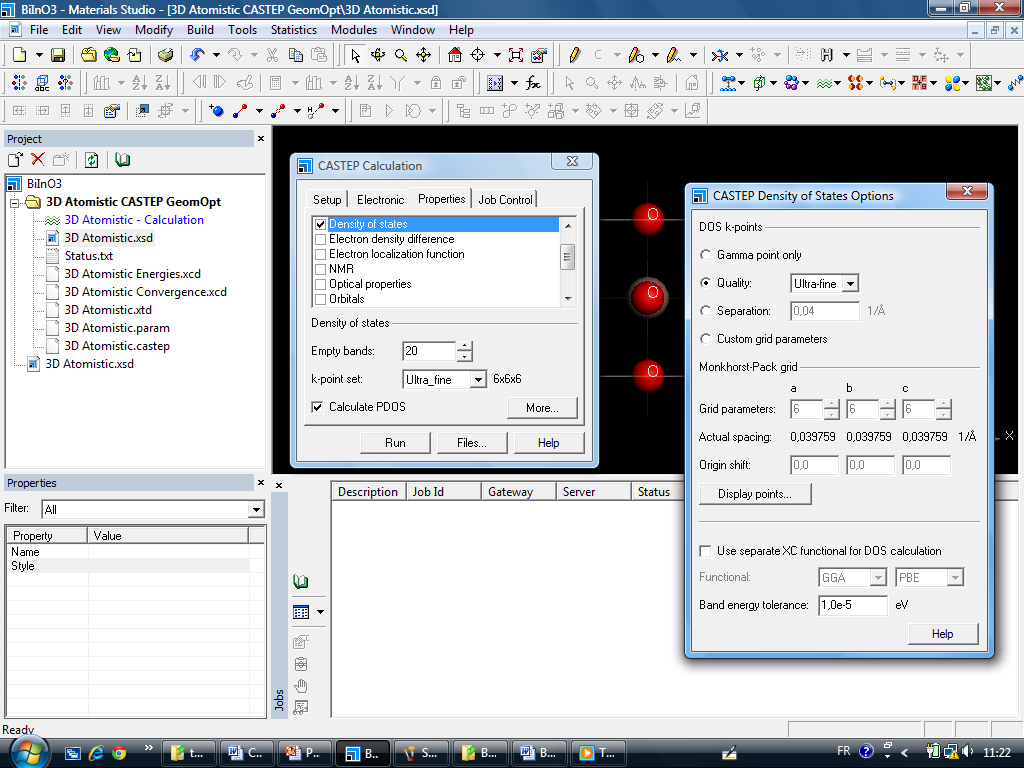 Vous pouvez optimiser les paramètres pour
Le calcul du TDOS et PDOS
41
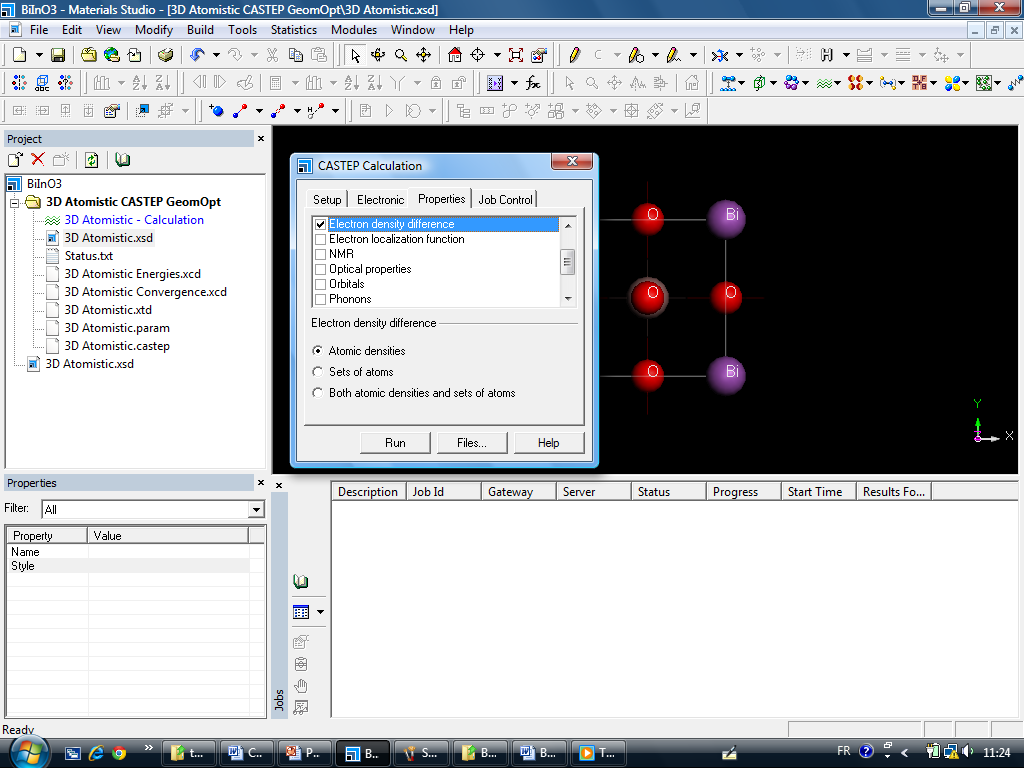 42
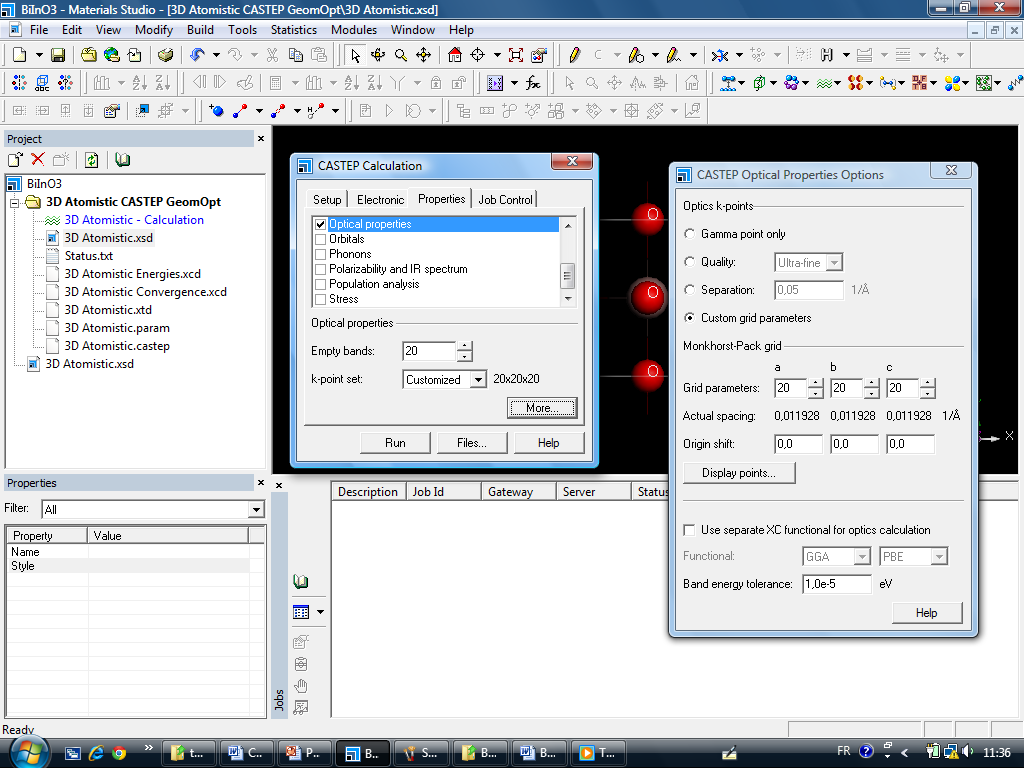 Vous pouvez optimiser les paramètres pour
Le calcul du propriétés optique
43
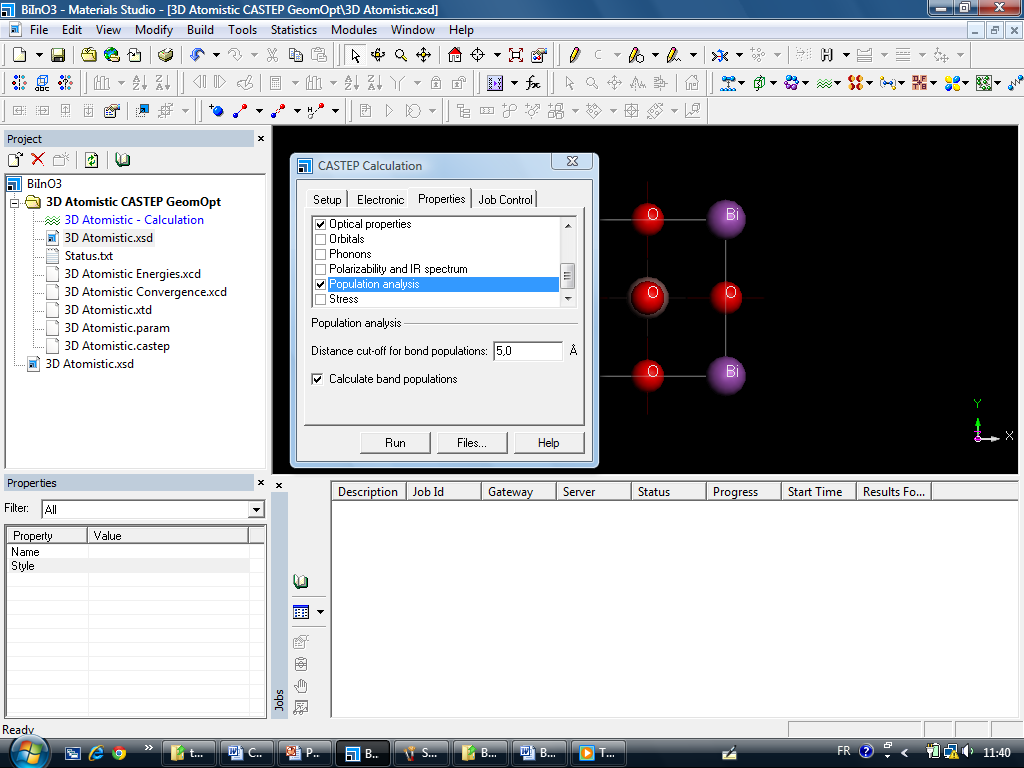 Introduire le chiffre qui est relatif aux paramètres du réseau cristallin
44
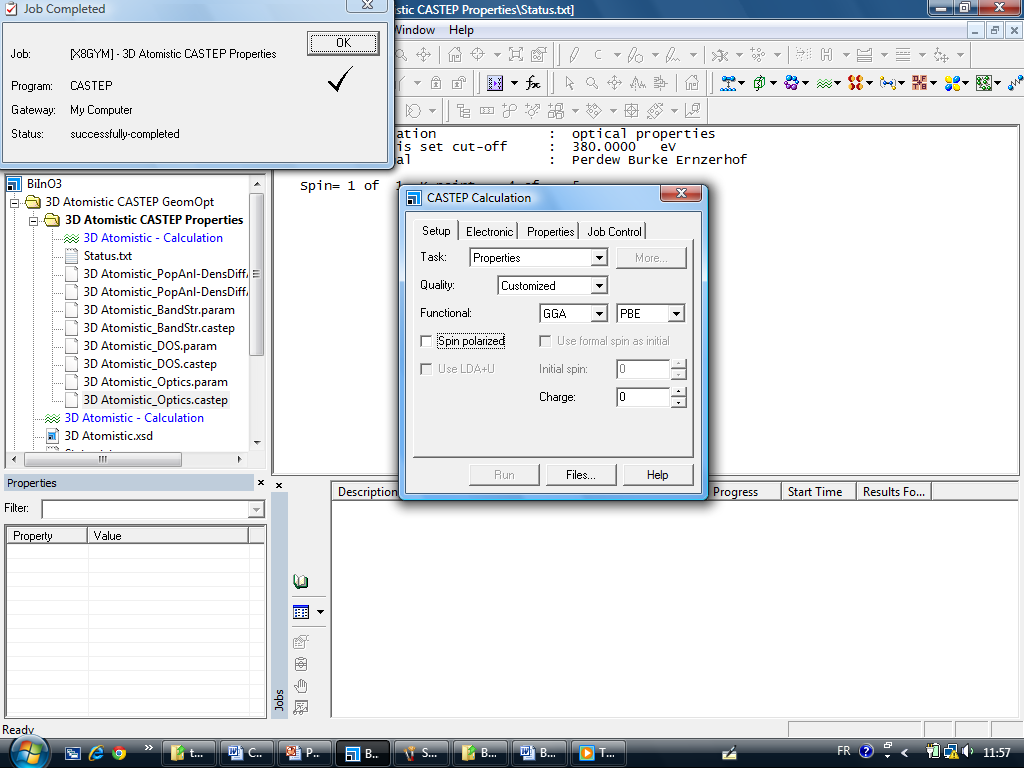 Fin du calcul du propriétés
Cliquer sur « OK »
45
Analyse des résultats 
Pour les propriétés électroniques et optiques
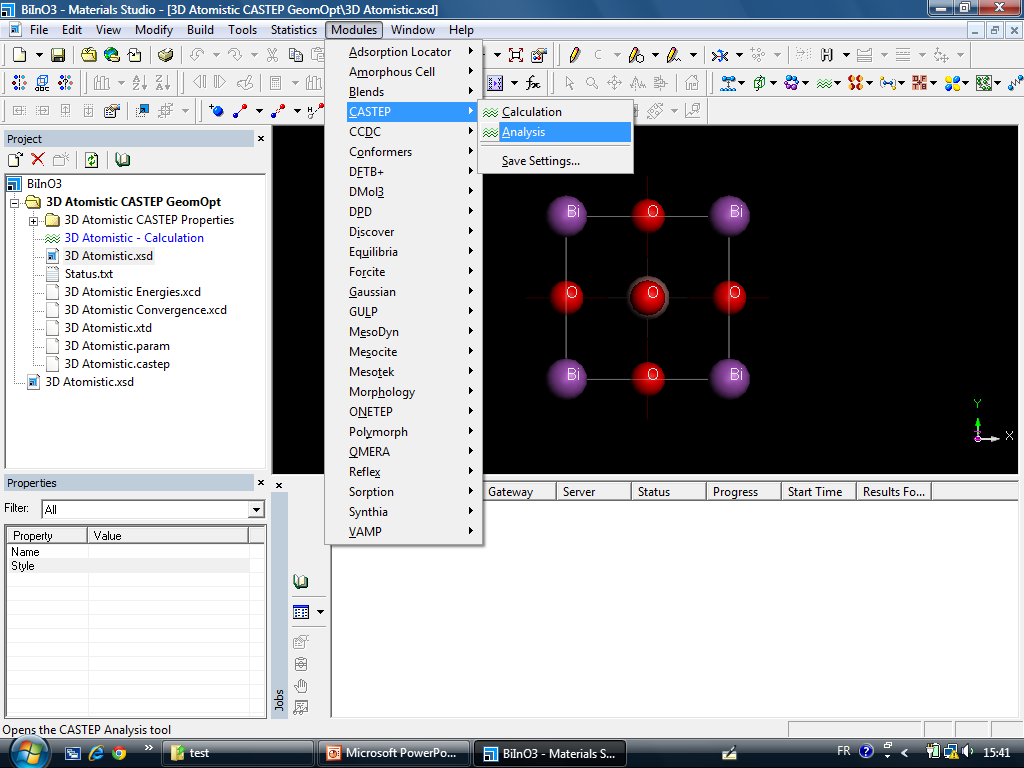 L’analyse s’effectue à partir du 
3D Atomistic document.xsd optimisé
46
Analyse des  Propriétés électronique
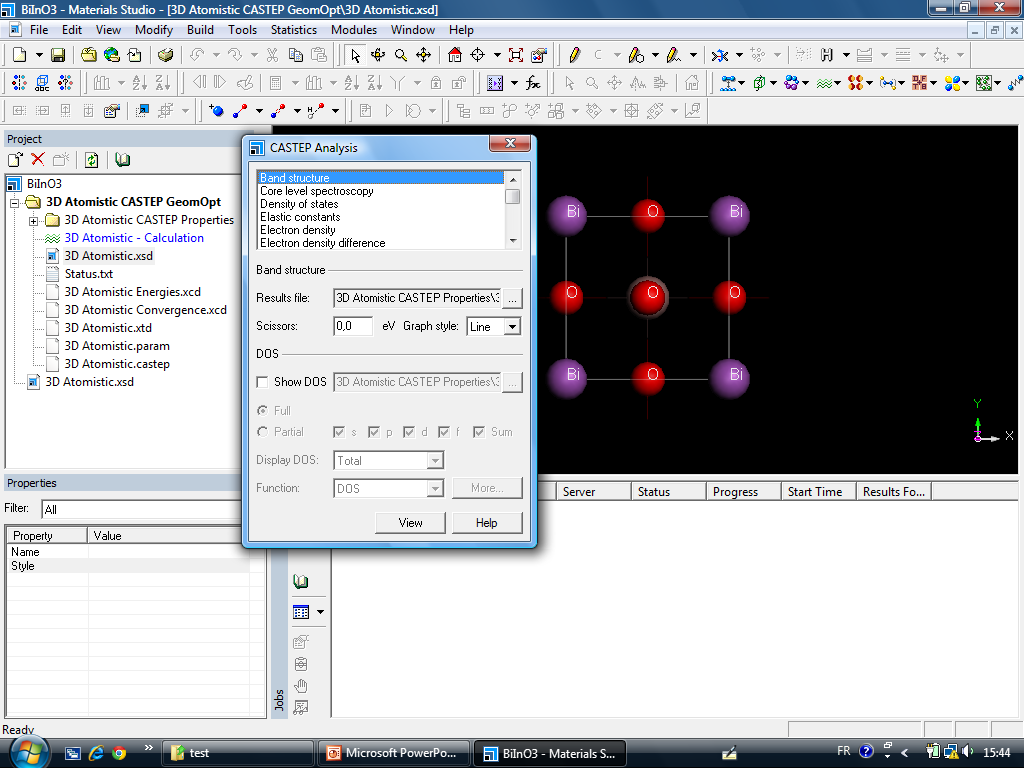 Cliquer sur « view » pour  visualiser
Le spectre énergétique du « band structure »
47
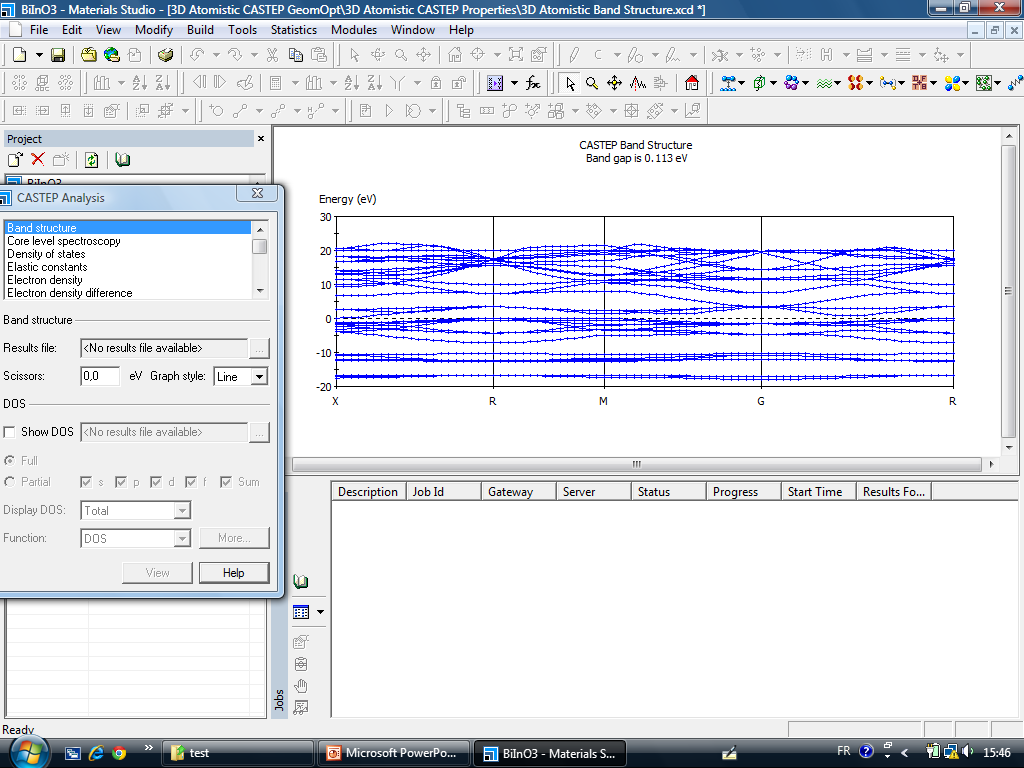 Clique droite sur le spectre « copy »
Ouvrir un fichier origine « coller le sur une fenêtre data worksheet
48
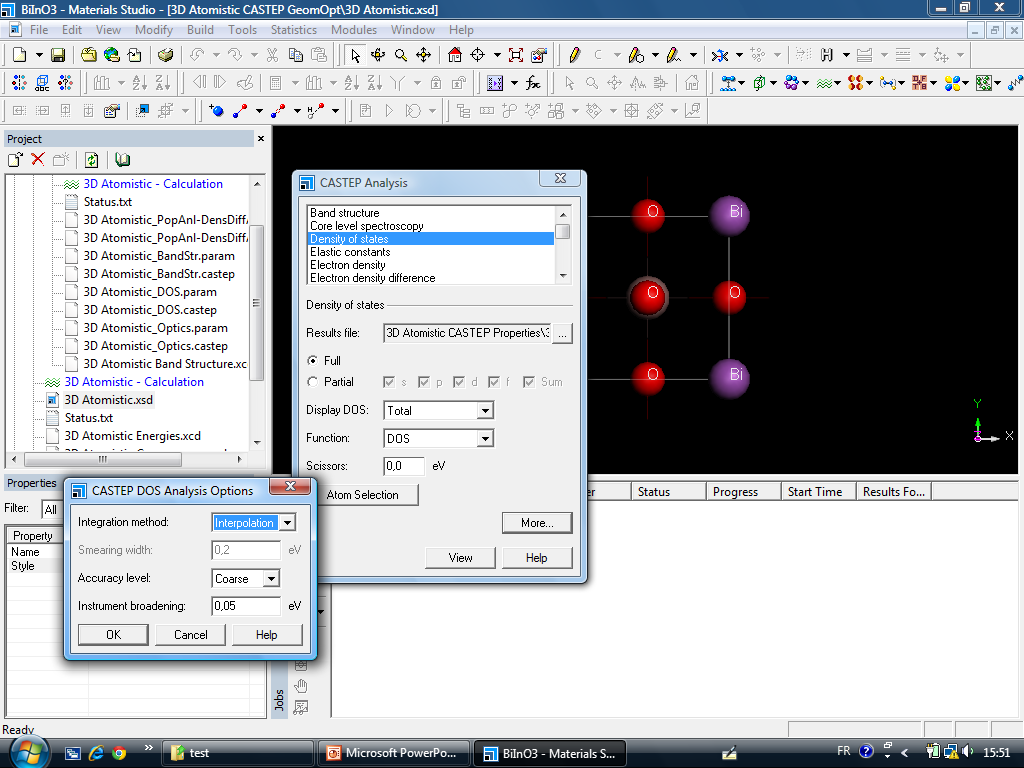 49
Cliquer sur « view » pour visualiser le spectre TDOS
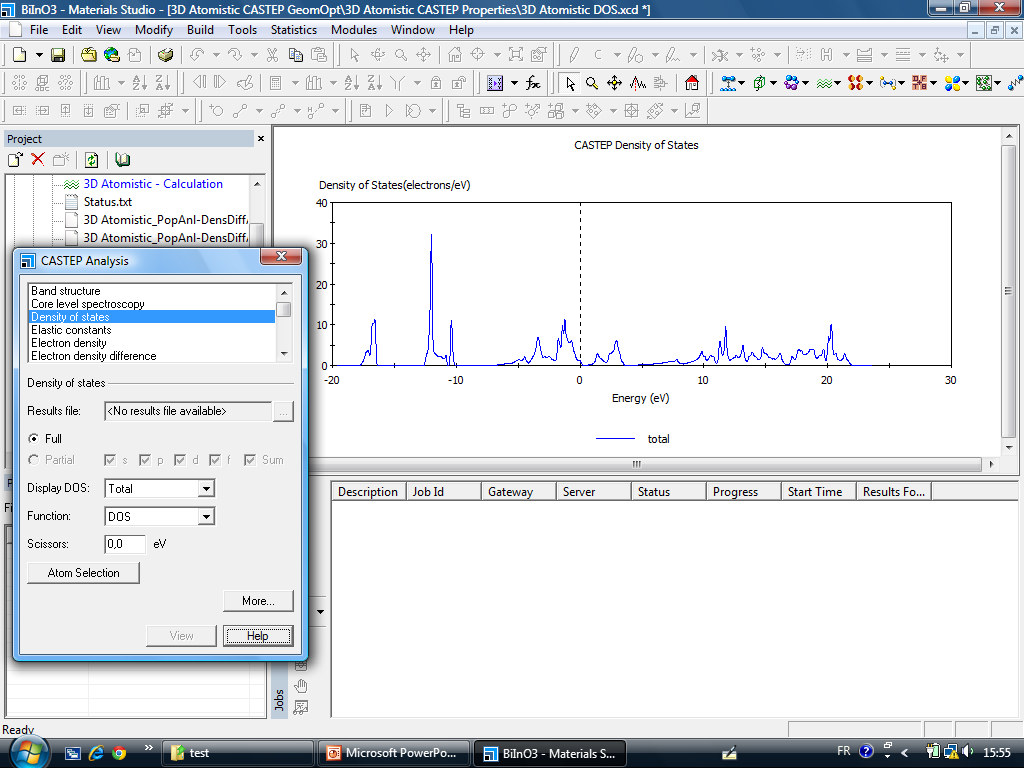 50
Clique droite sur le spectre « copy »
Ouvrir un fichier origine « coller le sur un fenêtre data worksheet
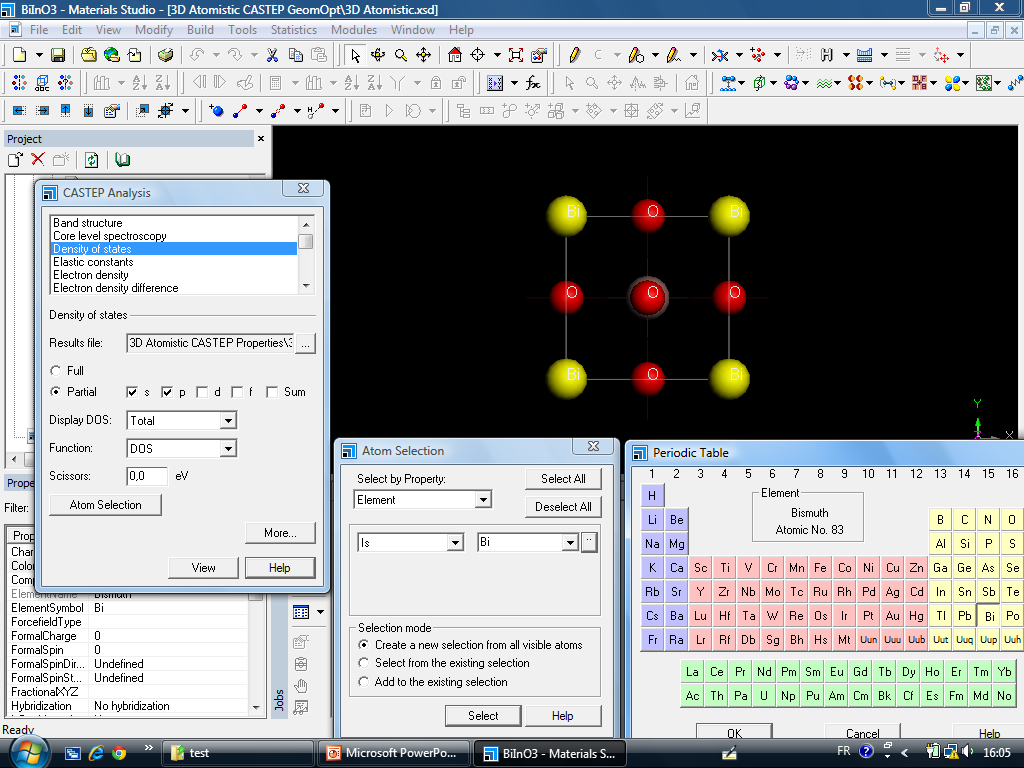 Cliquer sur 
« view » pour obtenir le spectre PDOS « Bi »
51
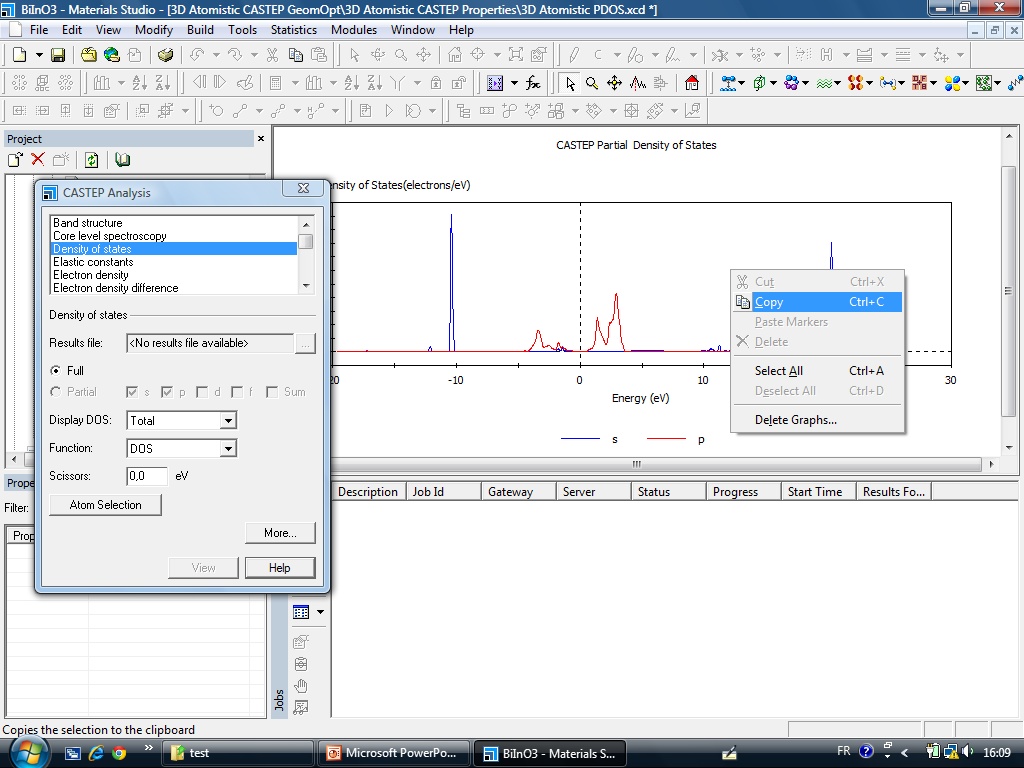 Clique droite sur le spectre « copy »
Ouvrir un fichier origine « coller le sur un fenêtre data workcheet
NB: on deux variables sur l’axe x.
52
Analyse des  Propriétés optique
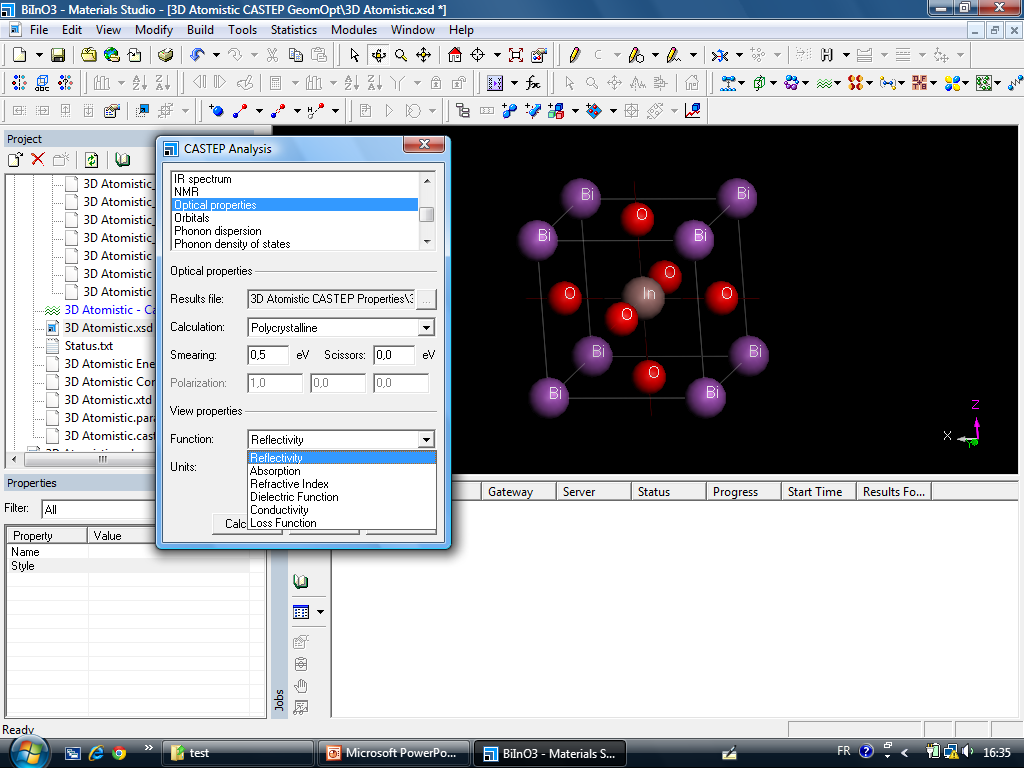 Polycrystalline;
Unpolarised
Polarised along direction
Sélectionner le paramètre optique à étudier
53
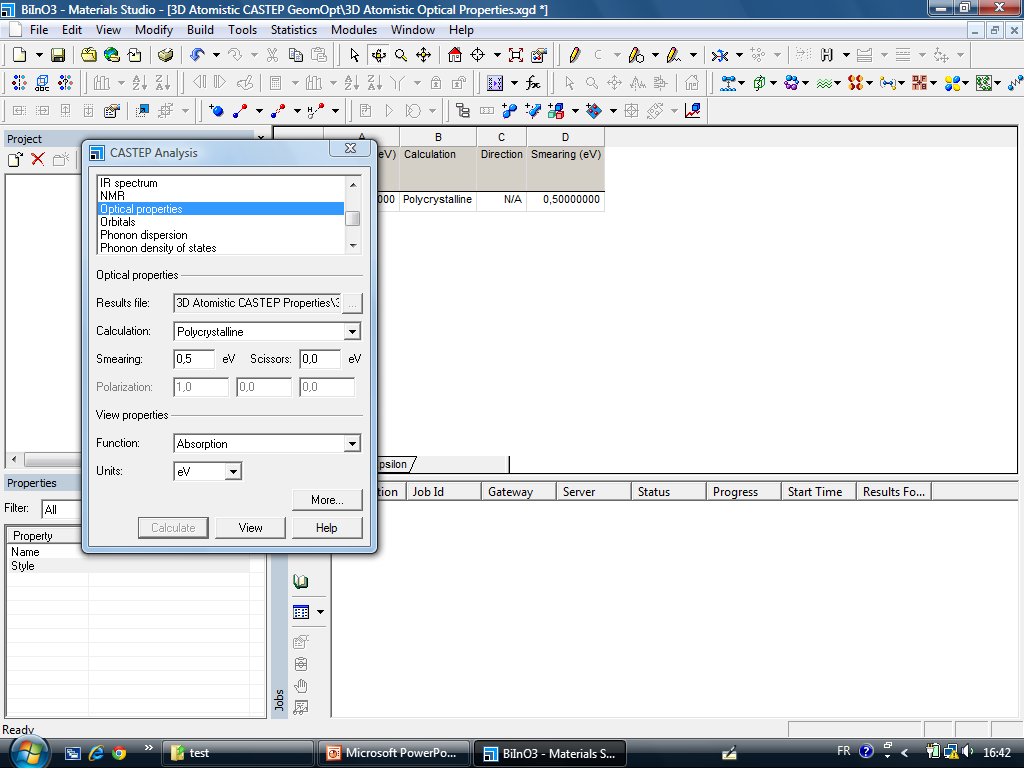 Appuyer sur « calculate » puis sur « view » pour visualiser le spectre de la grandeur optique voulue, par exemple
 « Adsorption »
54